EU Kids Online (IV)
Výzkum použití internetu – problematický
Teoretická (konceptuální) rovina
Metodologie
Porovnatelnost?
Rovina časová a kulturní
Jak to vypadá v praxi?
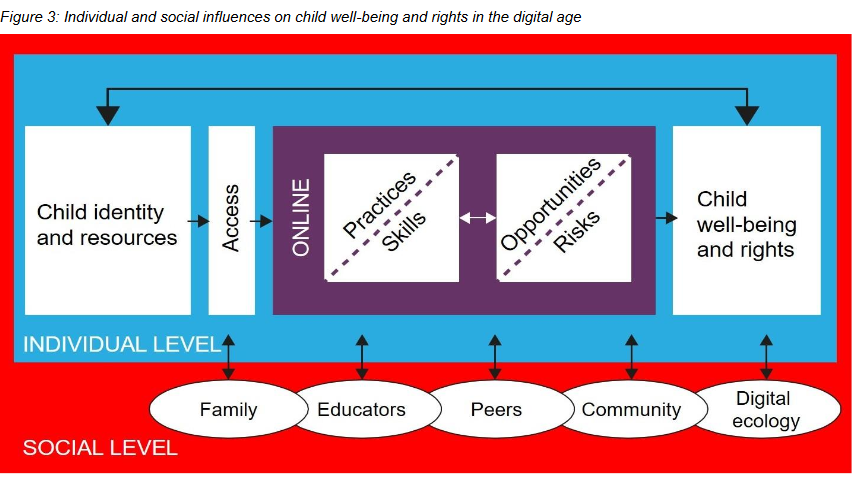 Livingstone, S. (2016). A framework for researching Global Kids Online: Understanding children’s well -being and rights in the digital age.London: Global Kids Online
EU Kids Online I (2006-09)
Rešerše literatury
Budování vědní základny
Formulace základních otázek a hypotéz

„as a thematic network of 21 countries, EU Kids Online identified and  critically evaluated the findings of nearly 400 research studies, drawing substantive, methodological and policy-relevant conclusions“ (p. 3)
EU Kids Online II (2009-11)
Mezinárodní survey
25 zemí
IPSOS – agentura pro sběr dat
Metodologie:
Stratifikovaný náhodný vzorek uživatelů internetu  9-16

„as a knowledge enhancement project across 25 countries, the network  surveyed children and parents to produce original, rigorous data on their internet use, risk experiences  and safety mediation“
EU Kids Online II
Tvorba dotazníku
Mnoho různých zájmů!
Zadání projektu – rizika a příležitosti používání internetu
Implikace pro praxi a policy
Zájmy jednotlivých výzkumníků
Sociology, media studies, psychology, education, literacy, policy, law…
Liší se metodologické přístupy a okruhy zájmů
Příklad: prediktory a vysvětlující proměnné
Dotazník má omezenou délku!
Livingstone, S. (2016). A framework for researching Global Kids Online: Understanding children’s well -being and rights in the digital age.London: Global Kids Online
Práce s daty EUKO II
In the „third phase (2011-14), the EU Kids Online network has provided a focal point for timely findings and critical analyses of new media uses and associated risks among children across Europe, drawing on these to sustain an active dialogue with stakeholders about priority areas of concern for children’s online safety“
Práce s daty EUKO II
Rychlá diseminace- krátké reporty a prezentace na konferencích a setkáních
Reporty – majoritní podíl výstupů
Potřeba rychle diseminovat
Odborné publikace
Kniha
Odborné články – minimální podíl
Spousta závěrů deskriptivních – publikována v reportech a knize
Otázka „prostoru“ pro další publikace
Omezený počet prediktorů
Net children go mobile (2012-14)
Snaha o návaznost na EUKO II
Hlavní cíl – reflektovat rozvoj a rozšíření mobilních technologií

Není nadnárodní financování
Participace jen 7 zemí

Nutnost: přidat položky do dotazníku, zkrátit dotazník 
Vyřazena celá sekce s individuálními prediktory
Hlavní cíl – porovnání trendů s ohledem na změny s příchodem mobilních technologií
EU Kids Online III
Kvalitativní výzkum
EU Kids Online IV
Zatím poslední fáze projektu
Meanwhile: Global Kids Online
Global Kids Online is an international research project that aims to generate and sustain a rigorous cross-national evidence base around children’s use of the internet by creating a global network of researchers and experts.

Global Kids Online was developed as a collaborative initiative between the UNICEF Office of Research-Innocenti, the London School of Economics and Political Science (LSE), and the EU Kids Online network. Supported by the WeProtect Global Alliance (2015 – 2016)

principal investigators Professor Sonia Livingstone (LSE) and Jasmina Byrne (UNICEF Office of Research)
http://globalkidsonline.net/safer-internet-day-2018/
Global Kids Online
Vytváření dotazníku použitelného napříč kulturami
Co to znamená?
Jeden z cílů EU Kids Online IV – komparabilita s GKO
EU Kids Online IV
Vývoj dotazníku a metodologie – dlouhý proces
2016-2017 – rozhodování o koncepci výzkumu a prioritách
Shánění zdrojů
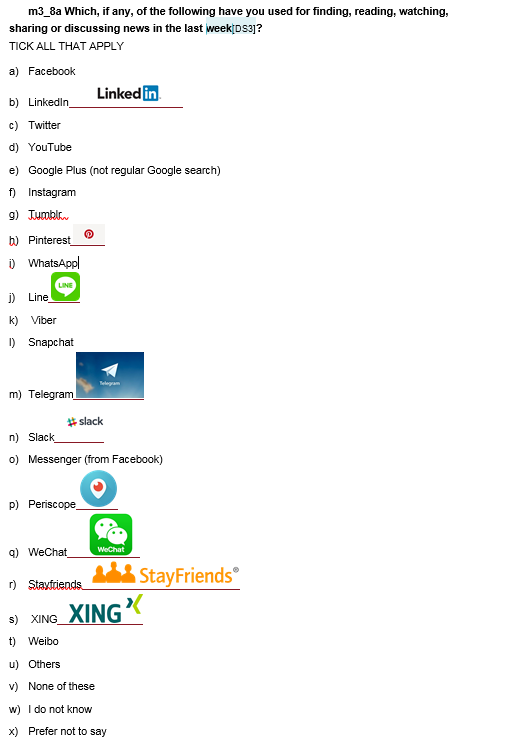 Challenges
Vývoj technologií, platforem, aplikací…
Změny v dotazníku?
Anglická i lokální verze
Některé změny nutné
Kognitivní testování
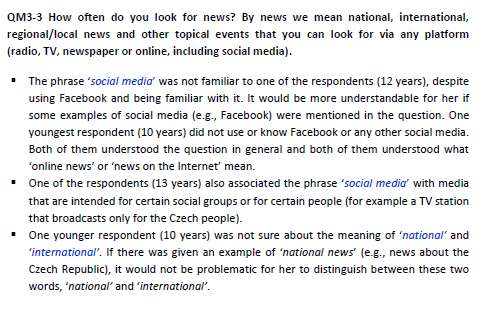 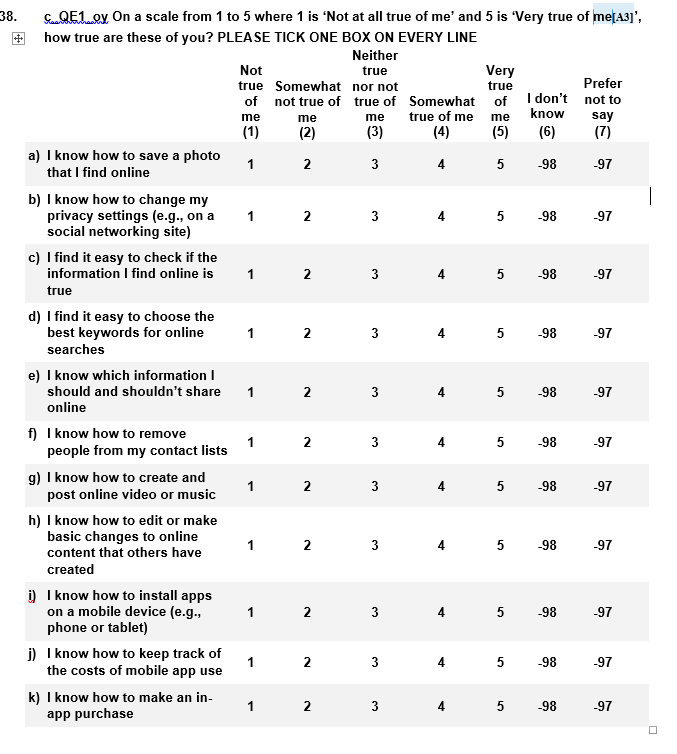 EUKO II
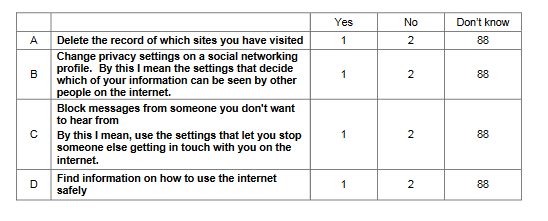 Exposure to SEM – EUKO II
Exposure to SEM
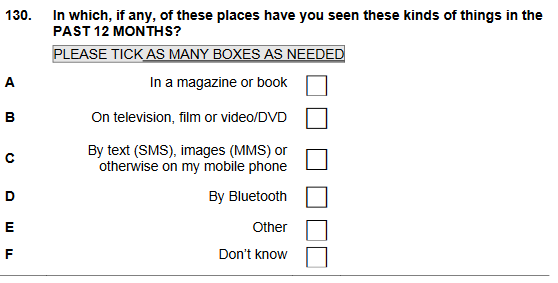 Exposure to SEM
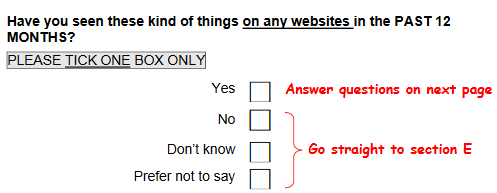 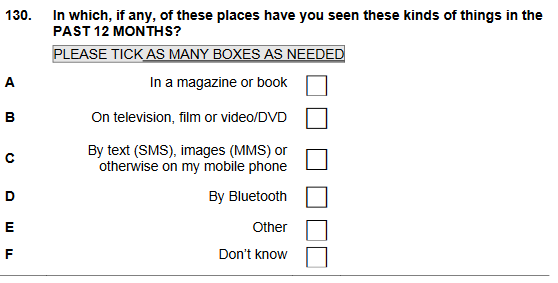 Exposure to SEM
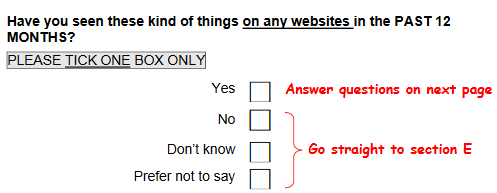 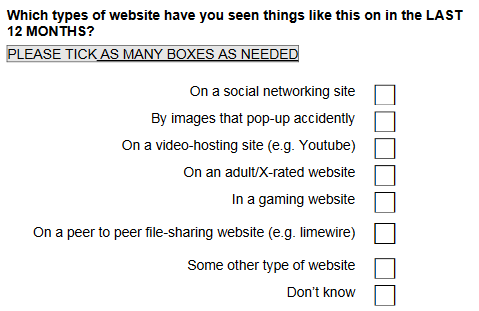 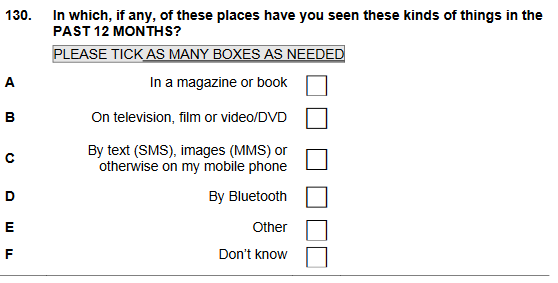 EUKO II a IV
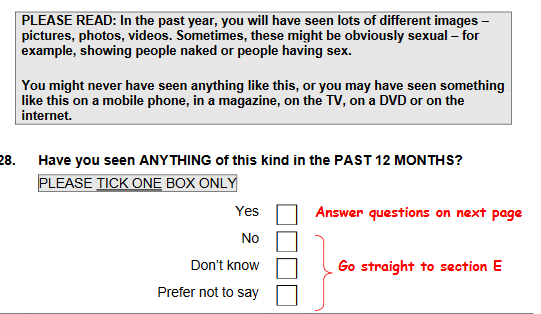 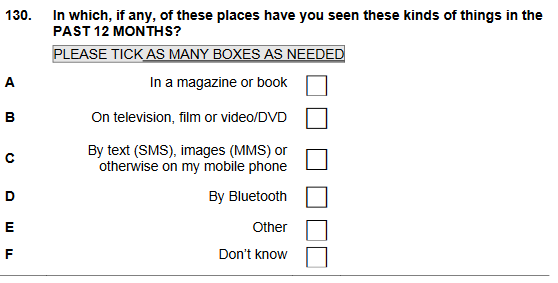 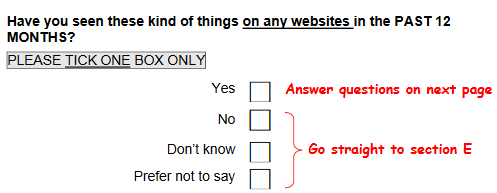 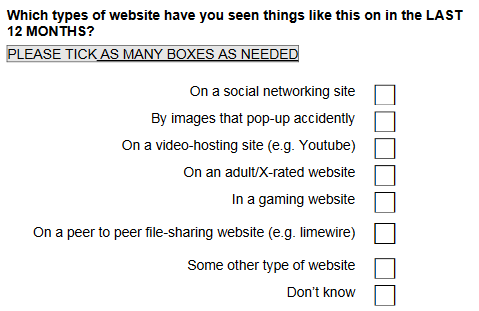 EUKO IV
Množství různých zájmů 
návaznost na výzkumníky i země
Nefunguje 100% centrální řízení
Nemožné i kvůli zájmům funderů
Cílem dodat „jednotná data“
Několik verzí položek
Core, extended core, optional
Skupina 9-10
Moduly
EUKO IV - Moduly
Reakce na specifická společenská témata
Cyberhate, digital citizenship
Na rozvoj technologií
Internet of Things, mHealth 
Zájmy výzkumníků
Cyberbystanders, Social media and uses of sexual content
Internet of things
Internet of things
Your personal information being used without your knowledge
 Your personal information being shared with companies or government agencies without your permission	

Your personal information being shared with companies or government agencies without your permission (for example, a health tracking app sharing your data with a producer of supplements, or with an insurance company, or with the national health system)
EUKO IV - metodologie
Několik různých přístupů (návaznost na funding)
Agentura vs. vlastní administrace
Random walk a sběr ve školách
Individuálně a hromadně administrovaný sběr
Papírový a online dotazník